ФГБУ «ФЕДЕРАЛЬНЫЙ ЦЕНТР ОРГАНИЗАЦИОННО-МЕТОДИЧЕСКОГО ОБЕСПЕЧЕНИЯ ФИЗИЧЕСКОГО ВОСПИТАНИЯ»
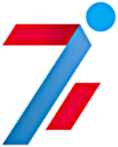 Нормативно-правовые аспекты аттестации обучающихся по дополнительным общеобразовательным программам 
в области физической культуры и спорта
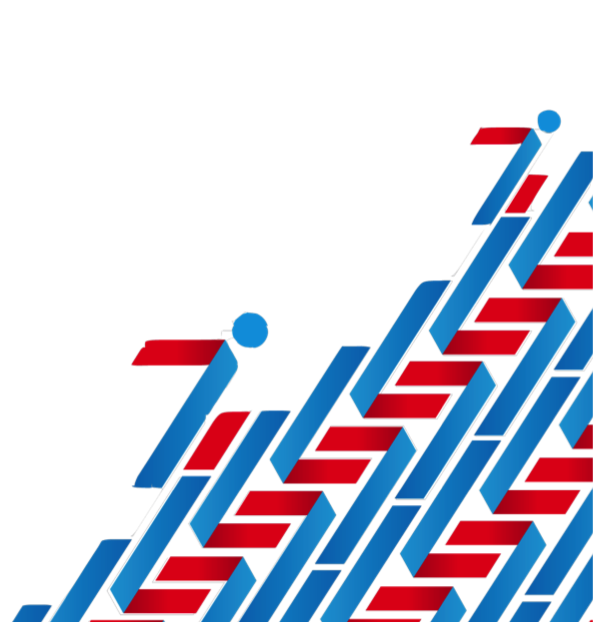 1
Основные нормативные документы
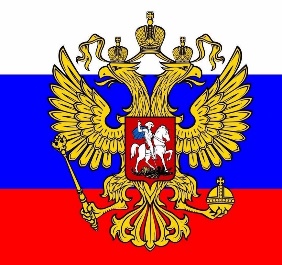 Федеральный закон от 29 декабря 2012 года №273-ФЗ 
«Об образовании в Российской Федерации» 


Приказ Минпросвещения России от 09.11.2018 N 196 
"Об утверждении Порядка организации и осуществления образовательной деятельности по дополнительным общеобразовательным программам" 


Приказ Минспорта России  от 15 ноября 2018 г. N 939 
«Об утверждении федеральных государственных требований к минимуму содержания, структуре, условиям реализации дополнительных предпрофессиональных программ
 в области физической культуры и спорта и к срокам обучения по этим программам»
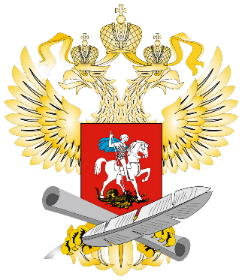 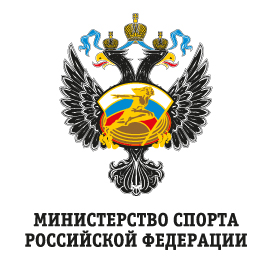 2
Федеральный закон 
«Об образовании в Российской Федерации»
Статья 10. Структура системы образования
2. Образование подразделяется на общее образование,
   профессиональное образование, дополнительное образование 
   и профессиональное обучение, обеспечивающие возможность реализации права на образование в течение всей жизни (непрерывное образование).
7. Система образования создает условия для непрерывного
    образования посредством реализации основных образовательных программ и различных дополнительных образовательных программ, предоставления возможности одновременного освоения нескольких образовательных программ, а также учета имеющихся образования, квалификации, опыта практической деятельности при получении образования.
3
Статья 12. Образовательные программы
2. В Российской Федерации по уровням общего и профессионального   образования, по профессиональному обучению реализуются основные образовательные программы,  по дополнительному образованию - дополнительные образовательные программы.
4. К дополнительным образовательным программам относятся:
1) дополнительные общеобразовательные программы - 
   дополнительные общеразвивающие программы, дополнительные предпрофессиональные программы; 
5. Образовательные программы самостоятельно разрабатываются и утверждаются организацией, осуществляющей образовательную деятельность…
Статья 23. Типы образовательных организаций
3. В Российской Федерации устанавливаются следующие типы образовательных организаций, реализующих дополнительные образовательные программы:
1) организация дополнительного образования – образовательная организация, осуществляющая в качестве основной цели ее деятельности образовательную деятельность по дополнительным общеобразовательным программам;
4
Статья 28. Компетенция, права, обязанности и ответственность образовательной организации
1.  Образовательная организация обладает автономией, под которой
    понимается самостоятельность в осуществлении образовательной, научной, административной, финансово-экономической деятельности, разработке и принятии локальных нормативных актов в соответствии с настоящим Федеральным законом, иными нормативными правовыми актами Российской Федерации и уставом образовательной организации.

2. Образовательные организации свободны в определении содержания   образования, выборе учебно-методического обеспечения, образовательных технологий по реализуемым ими образовательным программам.
5
Статья 30. Локальные нормативные акты, содержащие нормы, регулирующие образовательные отношения
1. Образовательная организация принимает локальные нормативные акты, содержащие нормы, регулирующие образовательные отношения (далее - локальные нормативные акты), в пределах своей компетенции в соответствии с законодательством Российской Федерации в порядке, установленном ее уставом.
2. Образовательная организация принимает локальные нормативные акты по основным вопросам организации и осуществления образовательной деятельности, в том числе регламентирующие правила приема обучающихся, режим занятий обучающихся, формы, периодичность и порядок текущего контроля успеваемости и промежуточной аттестации обучающихся, порядок и основания перевода, отчисления и восстановления обучающихся, порядок оформления возникновения, приостановления и прекращения отношений между образовательной организацией и обучающимися и (или) родителями (законными представителями) несовершеннолетних обучающихся.
6
Статья 34. Основные права обучающихся и меры их социальной поддержки и стимулирования
18) ознакомление со свидетельством о государственной регистрации, с уставом, с лицензией на осуществление образовательной деятельности, со свидетельством о государственной аккредитации, с учебной документацией, другими документами, регламентирующими организацию и осуществление образовательной деятельности в образовательной организации;
19) обжалование актов образовательной организации в установленном законодательством Российской Федерации порядке;
22) развитие своих творческих способностей и интересов, включая участие в конкурсах, олимпиадах, выставках, смотрах, физкультурных мероприятиях, спортивных мероприятиях, в том числе в официальных спортивных соревнованиях, и других массовых мероприятиях;…
26) поощрение за успехи в учебной, физкультурной, спортивной, общественной, научной, научно-технической, творческой, экспериментальной и инновационной деятельности;
Статья 53. Возникновение образовательных отношений
1. Основанием возникновения образовательных отношений является распорядительный акт организации, осуществляющей образовательную деятельность, о приеме лица на обучение в эту организацию или для прохождения промежуточной аттестации и (или) государственной итоговой аттестации, а в случае осуществления образовательной деятельности индивидуальным предпринимателем договор об образовании.
Статья 58. Промежуточная аттестация обучающихся
1. Освоение образовательной программы (за исключением образовательной программы дошкольного образования), в том числе отдельной части или всего объема учебного предмета, курса, дисциплины (модуля) образовательной программы, сопровождается промежуточной аттестацией обучающихся, проводимой в формах, определенных учебным планом, и в порядке, установленном образовательной организацией.
Статья 59. Итоговая аттестация
Итоговая аттестация представляет собой форму оценки степени и   уровня освоения обучающимися образовательной программы…

3. Итоговая аттестация, завершающая освоение основных
    образовательных программ основного общего и среднего общего образования, основных профессиональных образовательных программ, является обязательной и проводится в порядке и в форме, которые установлены образовательной организацией, если иное не установлено настоящим Федеральным законом.
Статья 75. Дополнительное образование детей и взрослых
Дополнительное образование детей и взрослых направлено
на формирование и развитие творческих способностей детей и взрослых, удовлетворение их индивидуальных потребностей в интеллектуальном, нравственном и физическом совершенствовании, формирование культуры здорового и безопасного образа жизни, укрепление здоровья, а также на организацию их свободного времени. 

    Дополнительное образование детей обеспечивает их адаптацию к жизни в обществе, профессиональную ориентацию, а также выявление и поддержку детей, проявивших выдающиеся способности. Дополнительные общеобразовательные программы для детей должны учитывать возрастные и индивидуальные особенности детей.
Статья 75. Дополнительное образование детей и взрослых
2. Дополнительные общеобразовательные программы подразделяются на общеразвивающие и предпрофессиональные программы. 
    Дополнительные общеразвивающие программы реализуются как для детей, так и для взрослых.
    Дополнительные предпрофессиональные программы в сфере искусств, физической культуры и спорта реализуются для детей.
3. К освоению дополнительных общеобразовательных программ допускаются любые лица без предъявления требований к уровню образования, если иное не обусловлено спецификой реализуемой образовательной программы.
4. Содержание дополнительных общеразвивающих программ и сроки обучения по ним определяются образовательной программой, разработанной и утвержденной организацией, осуществляющей образовательную деятельность. 

    Содержание дополнительных предпрофессиональных программ  определяется образовательной организацией, осуществляющей образовательную деятельность, в соответствии с федеральными государственными требованиями.
Статья 84. Особенности реализации образовательных программ в области физической культуры и спорта
3. Дополнительные общеобразовательные программы в области
физической культуры и спорта включают в себя:

1) дополнительные общеразвивающие программы в области
физической культуры и спорта, которые направлены на физическое
воспитание личности, выявление одаренных детей, получение ими
начальных знаний о физической культуре и спорте (программы
физического воспитания и физкультурно-оздоровительные программы);

2) дополнительные предпрофессиональные программы в области
физической культуры и спорта, которые направлены на отбор одаренных детей, создание условий для их физического воспитания и физического развития, получение ими начальных знаний, умений, навыков в области физической культуры и спорта (в том числе избранного вида спорта) и подготовку к освоению этапов спортивной подготовки.
Статья 84. Особенности реализации образовательных программ в области физической культуры и спорта
5. Прием на обучение по дополнительным предпрофессиональным
программам в области физической культуры и спорта проводится на
основании результатов индивидуального отбора, проводимого в целях выявления лиц, имеющих необходимые для освоения соответствующей образовательной программы способности в области физической культуры и спорта, в порядке, установленном федеральным органом исполнительной власти, осуществляющим функции по выработке государственной политики и нормативно-правовому регулированию в сфере физической культуры и спорта, по согласованию с федеральным органом исполнительной власти, осуществляющим функции по выработке государственной политики и нормативно-правовому регулированию в сфере образования.
Приказ Минпросвещения России от 09.11.2018 N 196 "Об утверждении Порядка организации и осуществления образовательной деятельности по дополнительным общеобразовательным программам" 
(Зарегистрировано в Минюсте России 29.11.2018 N 52831)
ПОРЯДОК ОРГАНИЗАЦИИ И ОСУЩЕСТВЛЕНИЯ ОБРАЗОВАТЕЛЬНОЙ ДЕЯТЕЛЬНОСТИ 
ПО ДОПОЛНИТЕЛЬНЫМ ОБЩЕОБРАЗОВАТЕЛЬНЫМ ПРОГРАММАМ 
(в ред. Приказов Минпросвещения РФ от 05.09.2019 N 470, от 30.09.2020 N 533)
5. Содержание дополнительных общеразвивающих программ и сроки обучения по ним определяются образовательной программой, разработанной и утвержденной организацией, осуществляющей образовательную деятельность. Содержание дополнительных предпрофессиональных программ определяется образовательной программой, разработанной и утвержденной организацией, осуществляющей образовательную деятельность, в соответствии с федеральными государственными требованиями
18. Организации, осуществляющие образовательную деятельность, определяют формы аудиторных занятий, а также формы, порядок и периодичность проведения промежуточной аттестации обучающихся
14
Приказ Минспорта России  от 15 ноября 2018 г. N 939 
«Об утверждении федеральных государственных требований к минимуму содержания, структуре, условиям реализации дополнительных предпрофессиональных программ
 в области физической культуры и спорта и к срокам обучения по этим программам»
(Зарегистрировано в Минюсте России 4 февраля 2019 г. N 53679)
14.3. Учебный план по образовательной программе базового и/или углубленного уровня в области физической культуры и спорта (приложение N 2) должен содержать: календарный учебный график; план учебного процесса, включающий теоретические и практические занятия по предметным областям, в том числе участие в тренировочных мероприятиях, физкультурных и спортивных мероприятиях, самостоятельную работу обучающихся, формы аттестации; расписание учебных занятий.
14.6. Система контроля (порядок и формы текущего контроля, формы аттестации) и зачетные требования должны содержать: комплексы контрольных упражнений для оценки результатов освоения образовательной программы; перечень тестов и (или) вопросов по текущему контролю, освоения теоретической части образовательной программы; методические указания по организации промежуточной (по итогам каждого года обучения) и итоговой аттестации обучающихся (по итогам завершения освоения образовательной программы в полном объеме в соответствии с учебным планом).
23. В соответствии с частью 3 статьи 60 Федерального закона, обучающимся, успешно прошедшим итоговую аттестацию, выдаются документы об образовании, образцы которых самостоятельно устанавливаются Организациями.
15
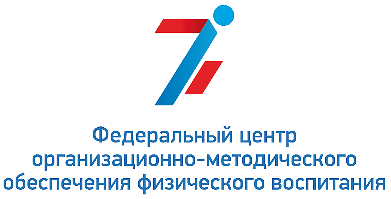 Контактная информация ФГБУ «ФЦОМОФВ»

Адрес: 105094, г. Москва, Краснодарская ул., дом 59
Телефон: +7 (495) 360 – 72 – 46;  +7 (495) 360 – 84 - 56
Сайт: http//фцомофв.рф
Email: fcomofv@mail.ru





Режим работы
понедельник-четверг:  9.00-18.00
пятница:  9.00-16.45
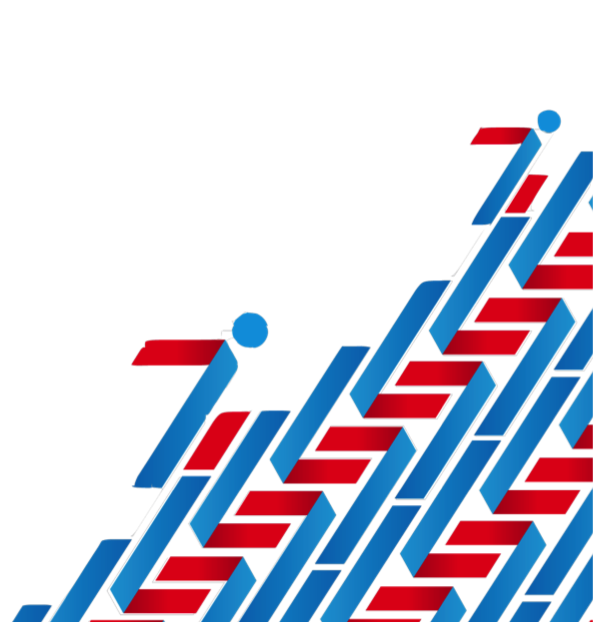 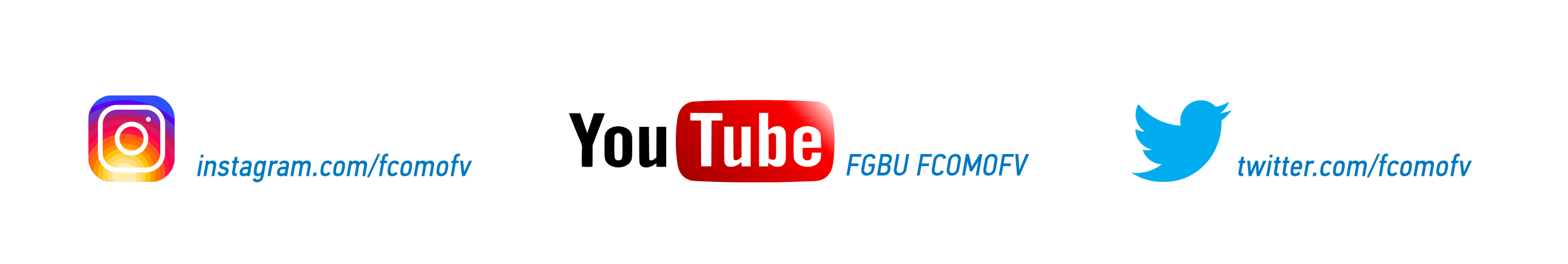 13